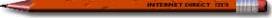 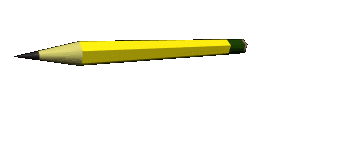 Решение простейших тригонометрических неравенств.
На Оу отмечаем значение
и соответствующие точки на 
окружности.
Выделяем нижнюю часть
        окружности (обход совершаем
        против часовой стрелки).
Подписываем полученные точки. Обязательно учитываем, что начало дуги – меньшее значение.
4.  Ответ:
03.12.2012
2
На Ох отмечаем значение
и соответствующие точки на 
окружности.
Выделяем правую часть
        окружности (обход совершаем
        против часовой стрелки).
Подписываем полученные точки. Обязательно учитываем, что начало дуги – меньшее значение.
4.  Ответ:
03.12.2012
3
На Оу отмечаем значение
и соответствующие точки на 
окружности.
Выделяем верхнюю часть
        окружности (обход совершаем
        против часовой стрелки).
Подписываем полученные точки. Обязательно учитываем, что начало дуги – меньшее значение.
4.  Ответ:
03.12.2012
4
На Оx отмечаем значение
и соответствующие точки на 
окружности.
Выделяем левую часть
        окружности (обход совершаем
        против часовой стрелки).
Подписываем полученные точки. Обязательно учитываем, что начало дуги – меньшее значение.
4.  Ответ:
03.12.2012
5
На линии тангенсов отмечаем значение                  .
Выделяем нижнюю часть
        линии тангенсов, поскольку 
        решаем неравенство со 
        знаком ≤ .
Выделяем соответствующую часть окружности (обход совершаем против часовой стрелки).
4.  Подписываем полученные точки. Обязательно учитываем, что начало дуги – меньшее значение.
5.      Ответ:
03.12.2012
6
На линии тангенсов отмечаем значение       .
Выделяем верхнюю часть
        линии тангенсов, поскольку 
        решаем неравенство со 
        знаком ≥ .
Выделяем соответствующую часть окружности (обход совершаем против часовой стрелки).
4.  Подписываем полученные точки. Обязательно учитываем, что начало дуги – меньшее значение.
5.      Ответ:
03.12.2012
7